Mode of Action Data Sheets
Group UN: Compounds of unknown or uncertain mode of action .
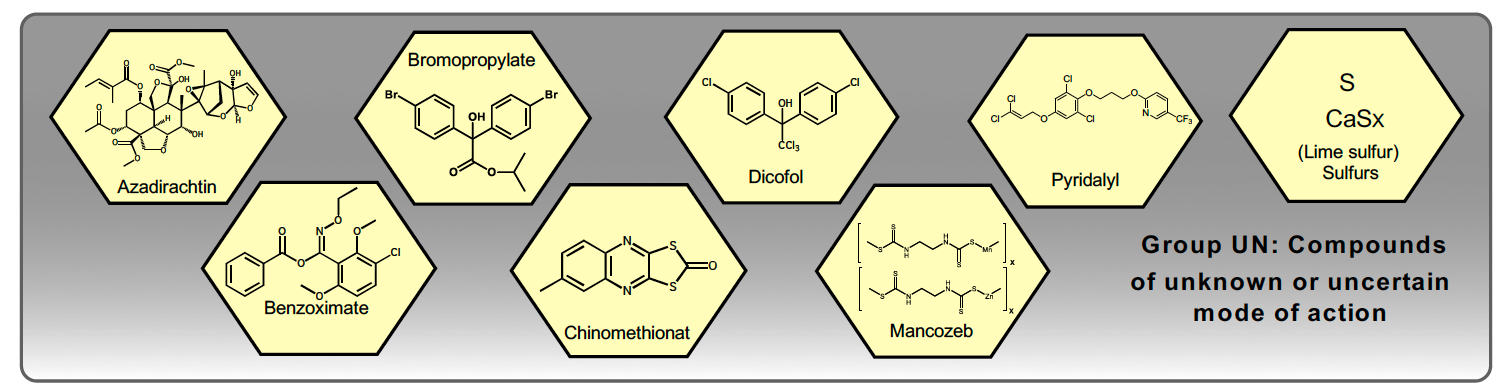 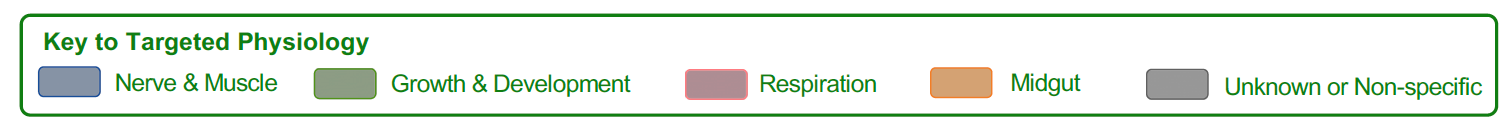